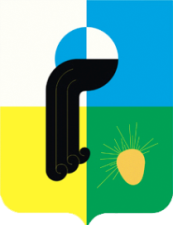 С 30 марта 2025 года действуют новые правила подачи электронных обращений в органы власти (утверждены Федеральным законом от 28 декабря 2024 г. № 547-ФЗ «О внесении изменений в Федеральный закон «О порядке рассмотрения обращений граждан Российской Федерации» от 02.05.2006 №59-ФЗ)
С 30 марта   заявитель вправе подать обращение в электронной форме только с использованиемЕдиной системы идентификации и аутентификации (ЕСИА)
Платформа обратной связи (ПОС)«Госуслуги. Решаем вместе»
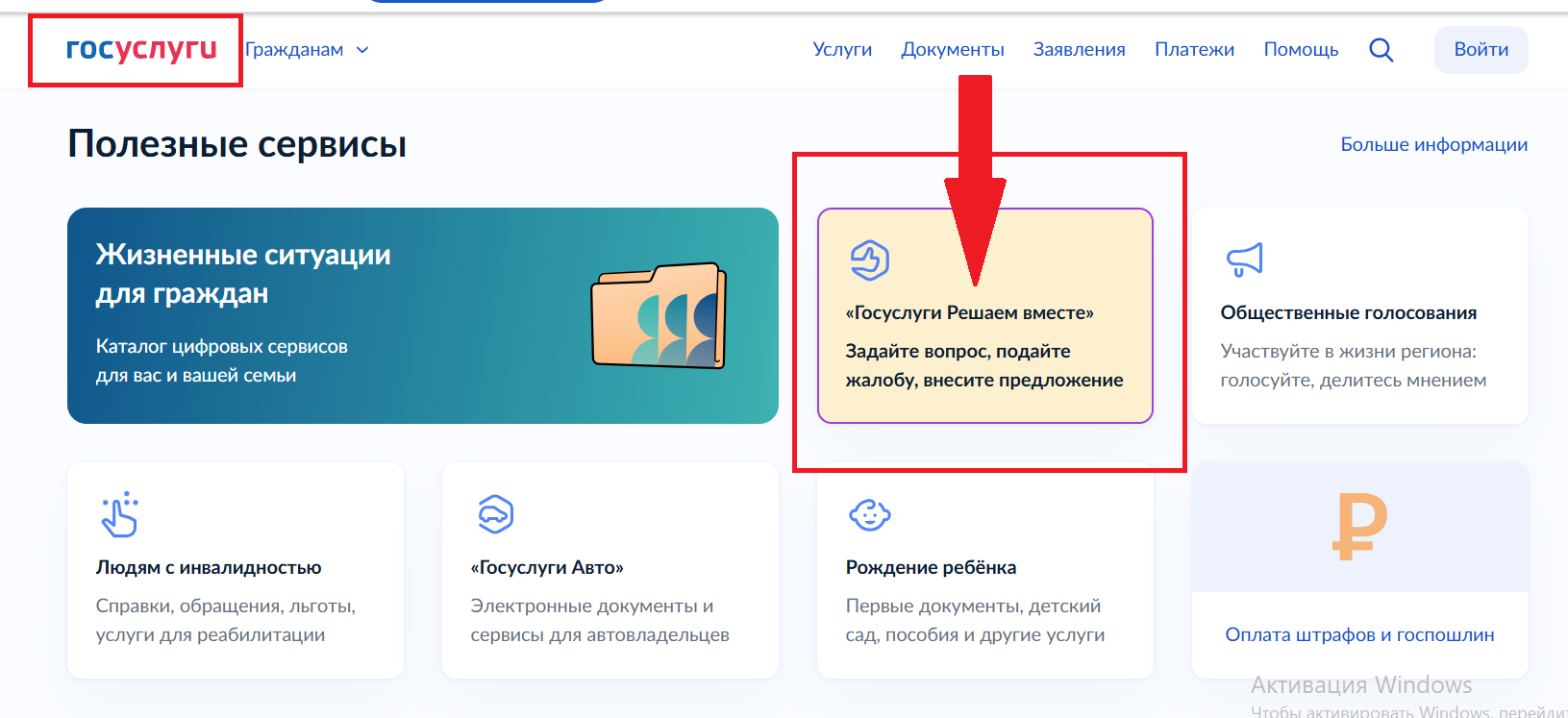 На сайте во вкладке «Населению» / «Оставить обращение» и справа виджет заявитель автоматически перейдет на  «Госуслуги. Решаем вместе»
Результат рассмотрения обращения придет заявителю в личный кабинети на указанный в личном кабинете адрес электронной почты
Уважаемый заявитель, с 30 марта 2025 года действуют новые правила подачи электронных обращений граждан в органы власти (утверждены Федеральным законом от 28 декабря 2024 г. № 547-ФЗ «О внесении изменений в Федеральный закон «О порядке рассмотрения обращений граждан Российской Федерации» от 02.05.2006 №59-ФЗ).

Задать вопрос, сообщить о проблеме или внести предложение в форме электронного документа можно на Едином портале государственных услуг через платформу обратной связи «Госуслуги. Решаем вместе».
 
Результат рассмотрения придет в личный кабинет и на указанный в личном кабинете адрес электронной почты.

Вы можете подать обращение лично, а также в письменной форме по почтовому адресу: индекс 636780, Томская область, г. Стрежевой, ул. Ермакова, 46а.

Срок рассмотрения составит до 30 календарных дней.

Телефон для справок: 5-10-01, 3-58-00.
Текст ответа, в случае поступления обращения по электронной почте в Администрацию после 30 марта 2025
сроки  работы  с  обращениями
Регистрация обращения в течение 3 дней с момента поступления. 

Переадресация обращения в течение 7 дней со дня регистрации с одновременным уведомлением об этом заявителя.

Письмо заявителю о предоставлении дополнительных документов, информации в течение 7 дней со дня регистрации.

   
Общий срок рассмотрения в течение 30 календарных дней со дня регистрации.

ВНИМАНИЕ!

Сокращенный срок установлен Мэром, если ответ очевиден и не требует проверки: безотлагательно, но более 5 дней со дня регистрации.
Письменное заявление – письменный ответ
Требования к оформлению ответа
указаны фамилия и инициалы заявителя, если ответ направляется с уведомлением, то ФИО указывается полностью

указан почтовый адрес заявителя или адрес электронной почты, в том случае если ответ направляется в форме отсканированного документа по электронной почте

должна быть ссылка на входящий регистрационный номер обращения

должен содержать информацию по всем поставленным в обращении вопросам

должен быть согласован заместителем Мэра, курирующим структурное подразделение

контактный телефон и ФИО исполнителя полностью
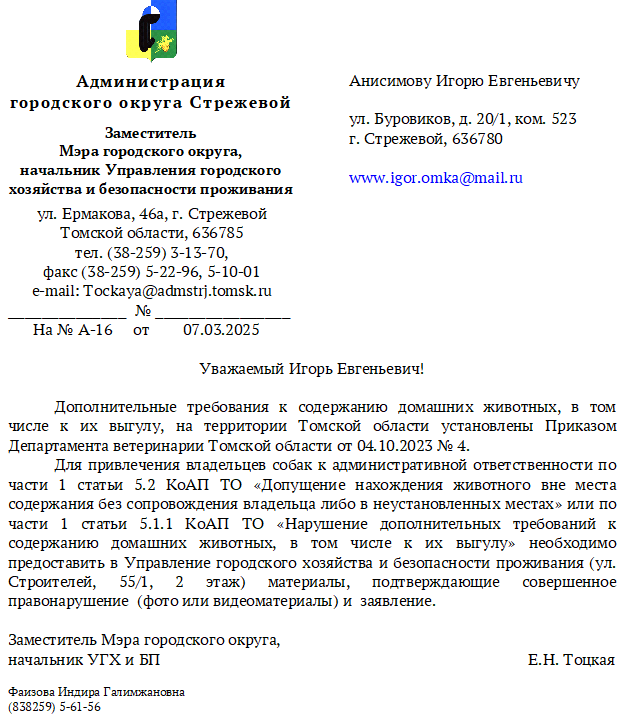 Ответ на коллективное
Обращение двух и более  граждан по общему для них вопросу

Ответ направляется на имя первого гражданина,  подписавшего обращение, если не оговорено лицо, уполномоченное получить ответ

В ответе обязательно пишется фраза: «Информацию прошу довести до сведения всех заинтересованных лиц, подписавших коллективное обращение»
Исполнитель в обязательном порядке не позднее дня, следующего за днем регистрации ответа, информирует заявителя о содержании ответа следующими способами:
посредством телефонной связи;

посредством использования электронных средств связи
 (смс-сообщение, WhatsApp, Viber и др.);

посредством электронной почты по адресу, указанному в заявлении (в форме электронного документа);

в ходе личного приема заявителя;

другими способами.
Спасибо за внимание!